К
http://aida.ucoz.ru
К
Б
В
Е
З
А
И
Ж
З
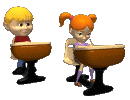 Ж
Е
Д
В
Б
А
Русский язык
Двадцать восьмое января.
Классная работа.
28.01.2016
2
Имя прилагательное
Я – часть речи интересная,
Широко в миру известная,
Опишу любой предмет –
В этом равных со мной нет.
Речь со мною выразительна,
И точна, и удивительна.
Чтоб красиво говорить,
Мною нужно дорожить.
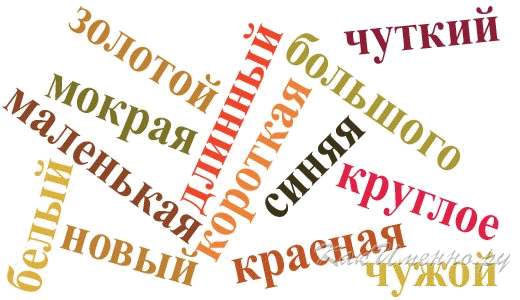 28.01.2016
3
Дополни высказывание
    прилагательным
Настроение у нас … .  
Ждут задания вас … .    
На уроке всегда будь … . 
И урок выйдет … .
28.01.2016
4
Красненькие щёчки,
Пёстрые платочки.
Хлопают в ладошки
Весёлые матрёшки.
мн. ч.
мн. ч.
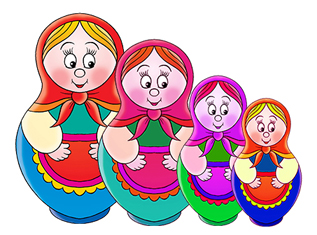 мн. ч.
28.01.2016
5
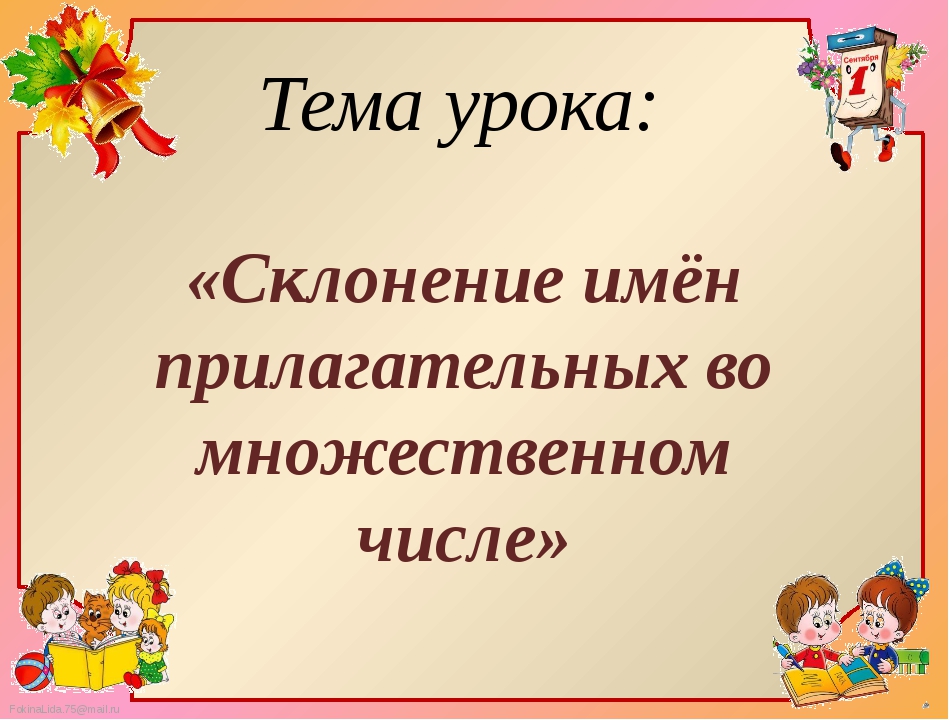 28.01.2016
6
Цель урока
Узнать окончания имён 
прилагательных множественного
 числа
28.01.2016
7
ОКОНЧАНИЯ ИМЕН ПРИЛАГАТЕЛЬНЫХ 
ВО МНОЖЕСТВЕННОМ ЧИСЛЕ
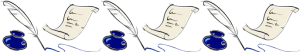 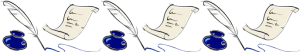 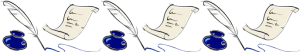 Салют
Вдруг из чёрной тёмноты
В небе выросли кусты,
А на них-то голубые,
Пунцовые, золотые
Распускаются цветы
Небывалой красоты…
28.01.2016
9
Салют
Вдруг из чёрной тёмноты
В небе выросли кусты,
А на них-то голубые,
Пунцовые, золотые
Распускаются цветы
Небывалой красоты…
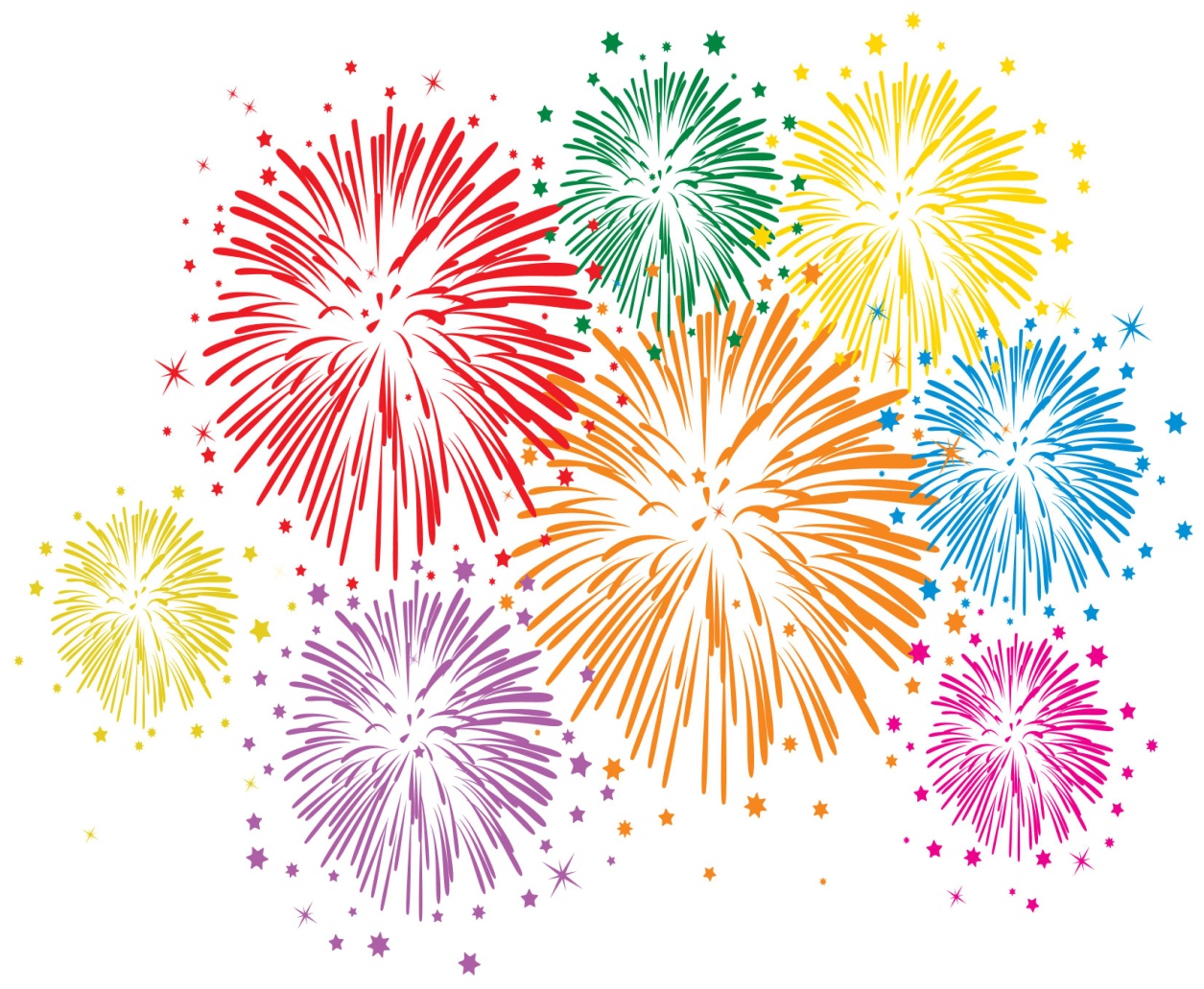 И. п.
И. п.
И. п.
28.01.2016
10
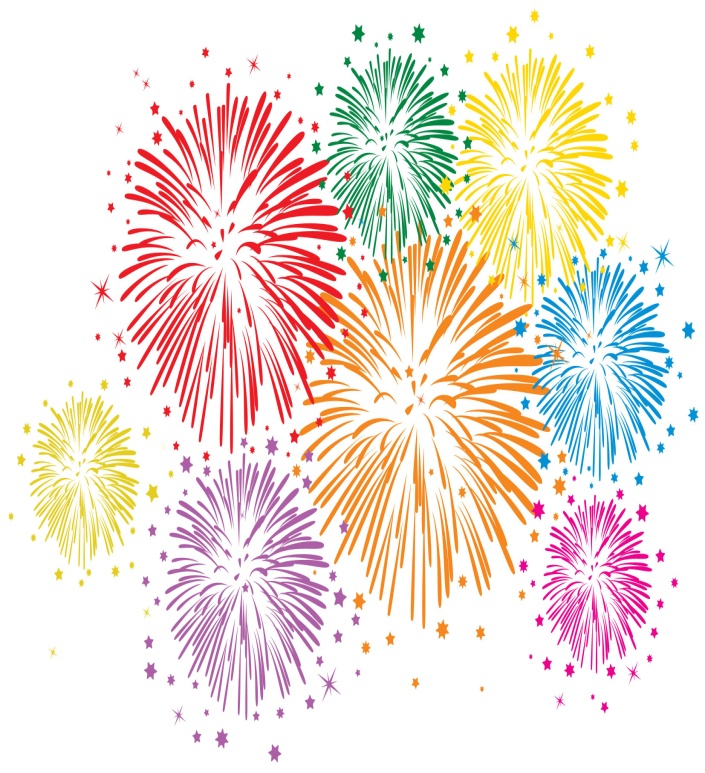 9 Мая
праздник
праздничные дни
солдатские сапоги
солдат
герой
героические поступки
28.01.2016
11
праздничные  дни
солдатские  сапоги
героические  поступки
праздничных  дней
солдатских  сапог
героических  поступков
праздничным  дням
солдатским  сапогам
героическим  поступкам
праздничные  дни
героические  поступки
солдатские  сапоги
праздничными  днями
героическими  поступками
солдатскими  сапогами
о героических  поступках
о праздничных  днях
о солдатских  сапогах
28.01.2016
12
Цель урока
Узнать окончания имён 
прилагательных множественного
 числа
28.01.2016
13
Мне (не) удалось…
Я знаю…
Я научился…
Я смог…
Урок помог мне…
Для меня было сложным…
Мне понравилось задание…
28.01.2016
14
Домашнее задание
1. Учебник с. 38 №81
2. Т.с. 26 № 58
3. С.38 №81, Т.с.26 № 58
28.01.2016
15